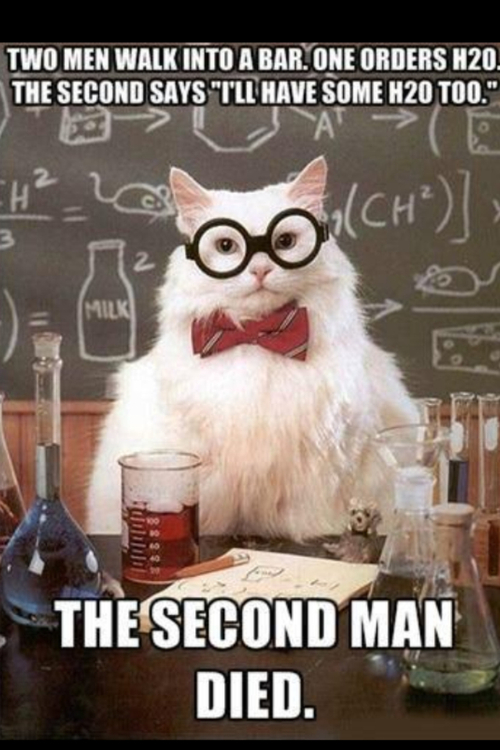 http://www.tumblr.com/tagged/h2o2
CATALASE FLOATING DISC LAB
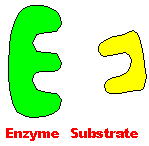 http://www.biologie.uni-hamburg.de/b-online/library/cat-removed/enzyme_.gif
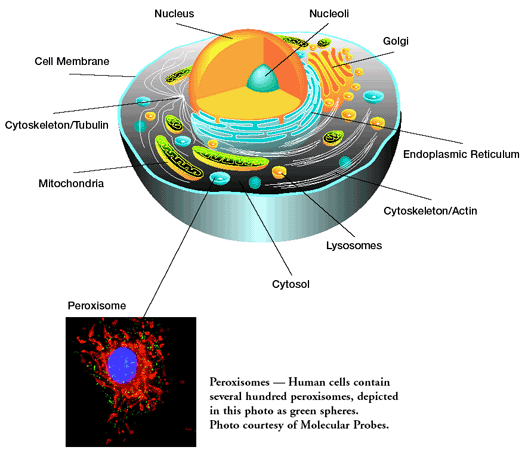 PEROXISOMES

digest fatty acids 
digest ethanol (alcohol) 
cholesterol synthesis
digest amino acids



Digestion produces hydrogen peroxide (H2O2 )
http://middletownhighschool.wikispaces.com/file/view/peroxisome.gif/43868337/peroxisome.gif
H2O2 HYDROGEN PEROXIDE
In aerobic organisms
Toxic byproduct of metabolism
Strong oxidizer 
       (grabs electrons from other molecules)
2 H2O2 → 2 H2O + O2
Substrate                                  Products
DECOMPOSITION reaction happens spontaneously (slowly)
Catalase
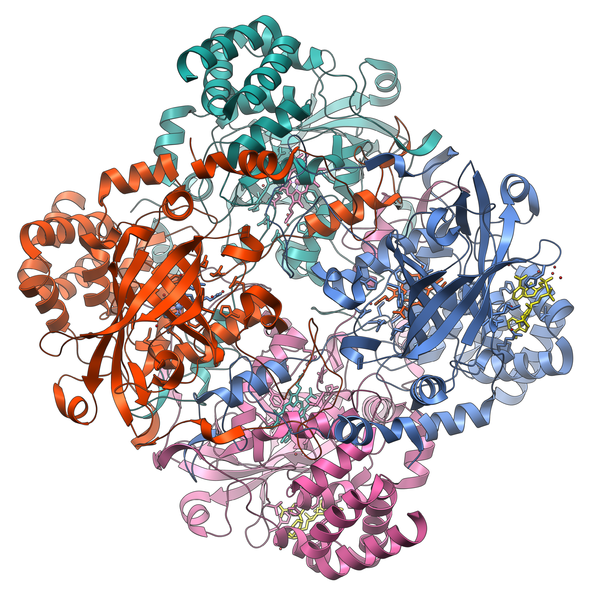 ENZYME
Speeds up reaction to   break down hydrogen peroxide
Tetramer     (4 polypeptide subunits)

Contains Porphyrin groups     with iron cofactors = HEME
ANTI-OXIDANT
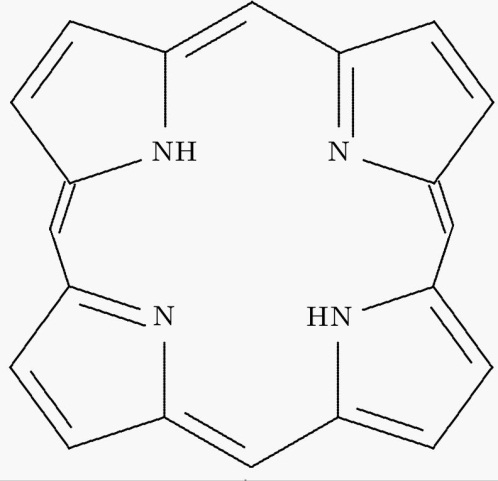 http://en.wikipedia.org/wiki/File:Catalase_Structure.png
http://semicrystalline.wordpress.com/2007/05/
Other molecules with porphyrin rings
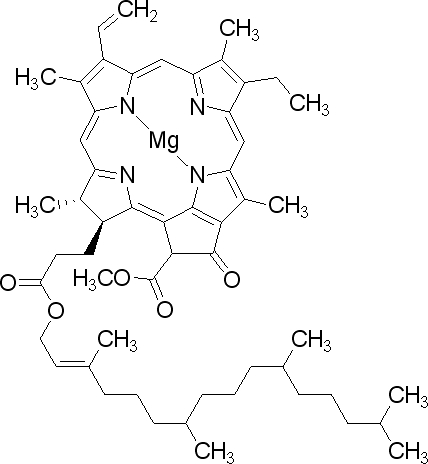 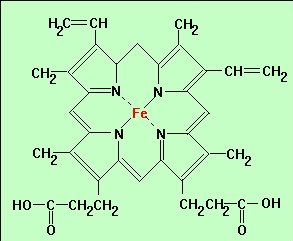 Hemoglobin
Chlorophyll
http://drvsrs.com/spimgs/HEMOGLOBIN.jpg
http://www.fkp.jku.at/fkp/forschung/PorSil.aspx
Enzyme Catalyzed Rate of H2O2 Decomposition
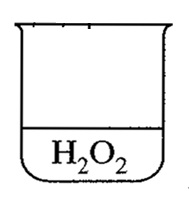 + 40 mL H2O2  to each beaker

3 beakers of each concentration
0%
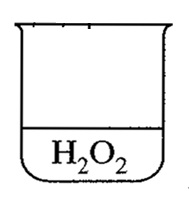 1.5%
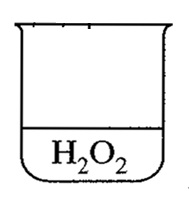 3%
Fill 3 beakers with each of the solutions below.
Use a marker to label the beakers.
http://www.theofficedealer.com/mm5/graphics/product_images/1300/seo/Business-Source-62895-Ticket-Hole-Punch.jpg
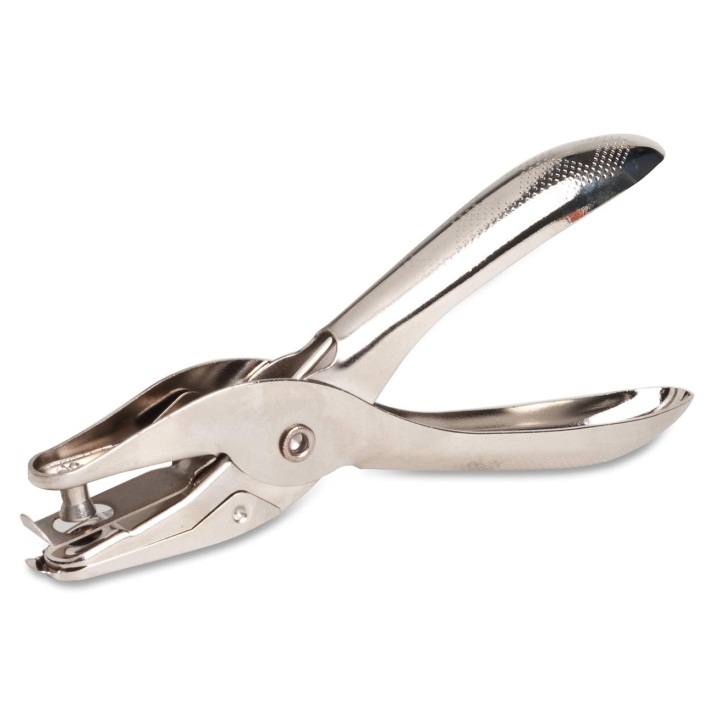 Use hole punch to punch 12 discs.

Use forceps to dip disc into catalase for 5 seconds. Blot dry.

Drop disc into peroxide solution and start timer.

Stop when disc reaches top.

Repeat 3 times for each concentration

Complete class data table
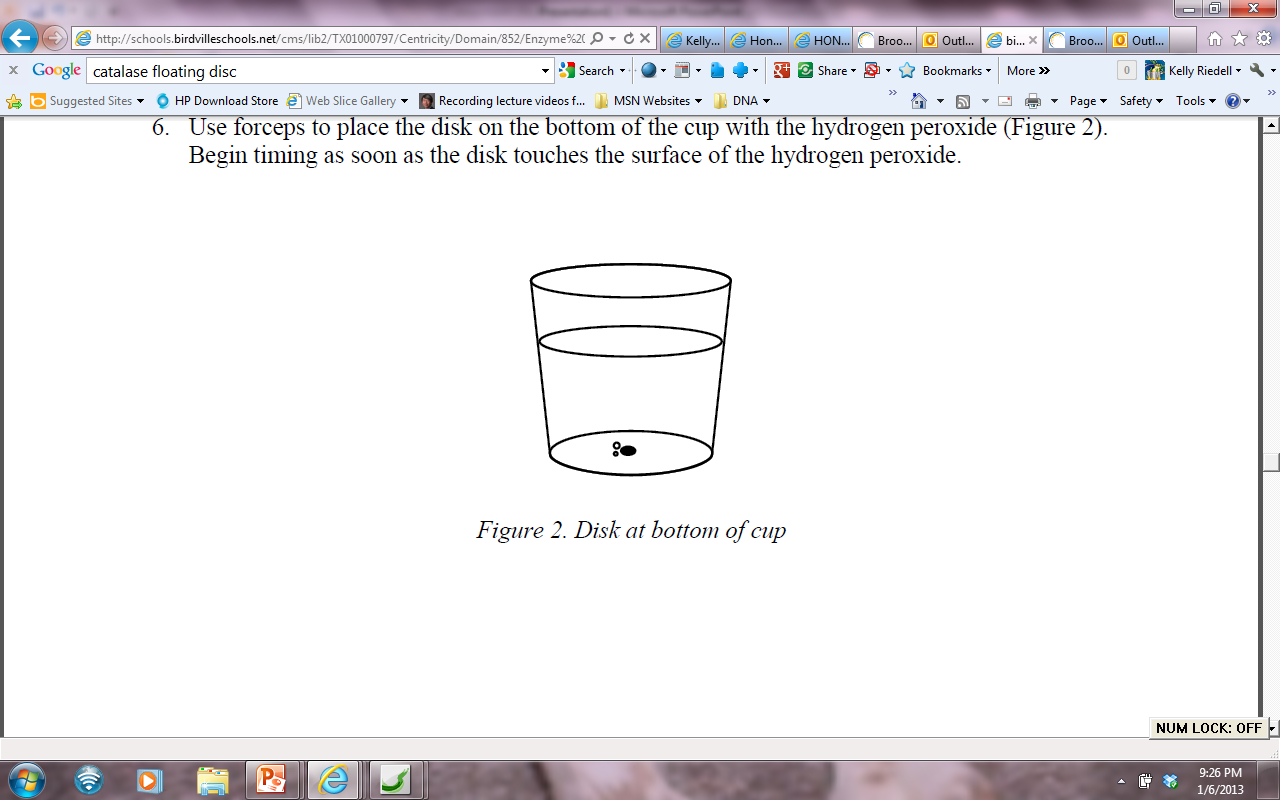 DESIGN YOUR OWN EXPERIMENT
You looked at SUBSTRATE CONCENTRATION